SADD
Students Against Dangerous Driving
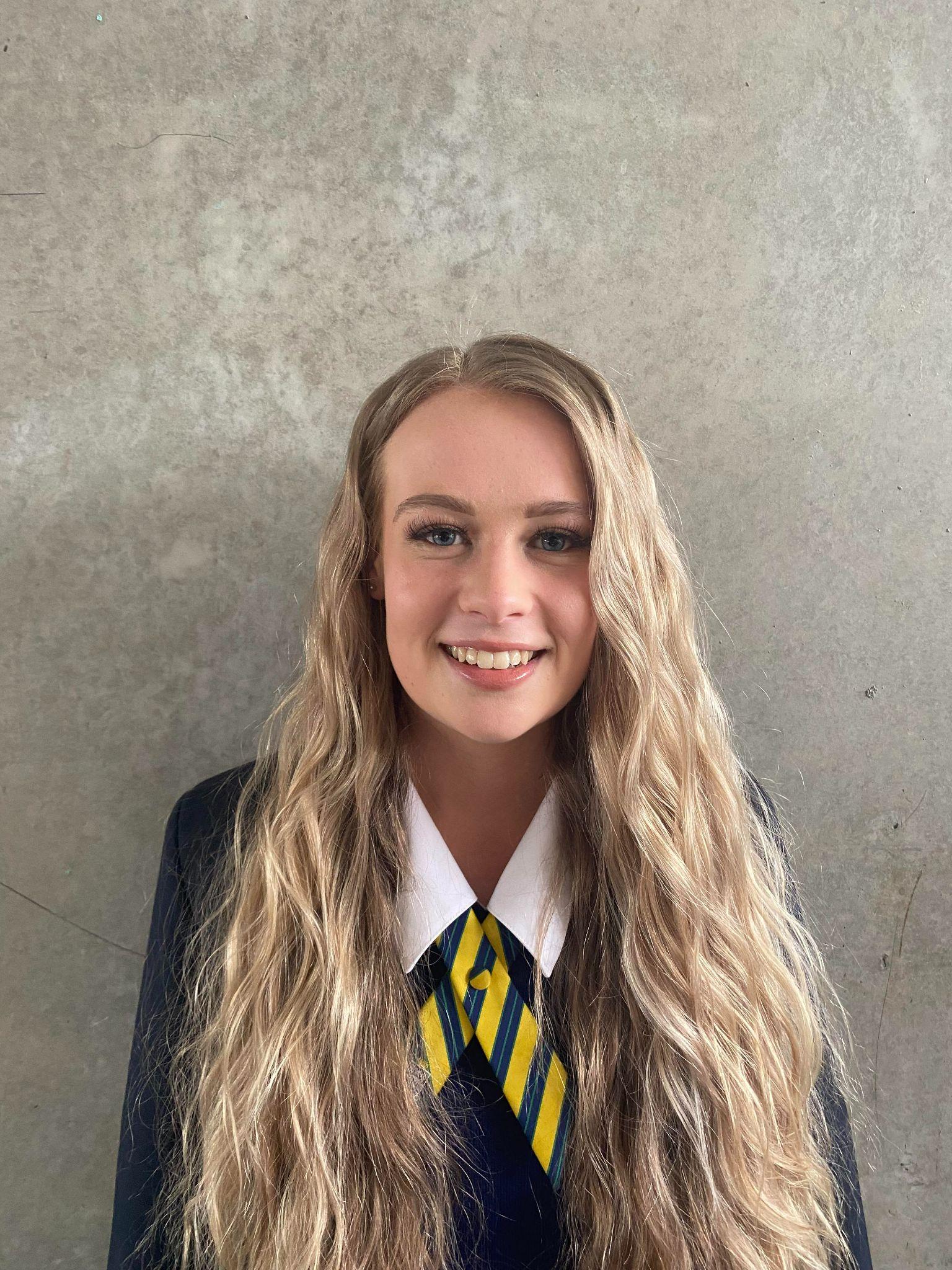 Introduction:
Hello, my name is Tayla Hill

Year 13 National Leader for Students Against Dangerous Driving
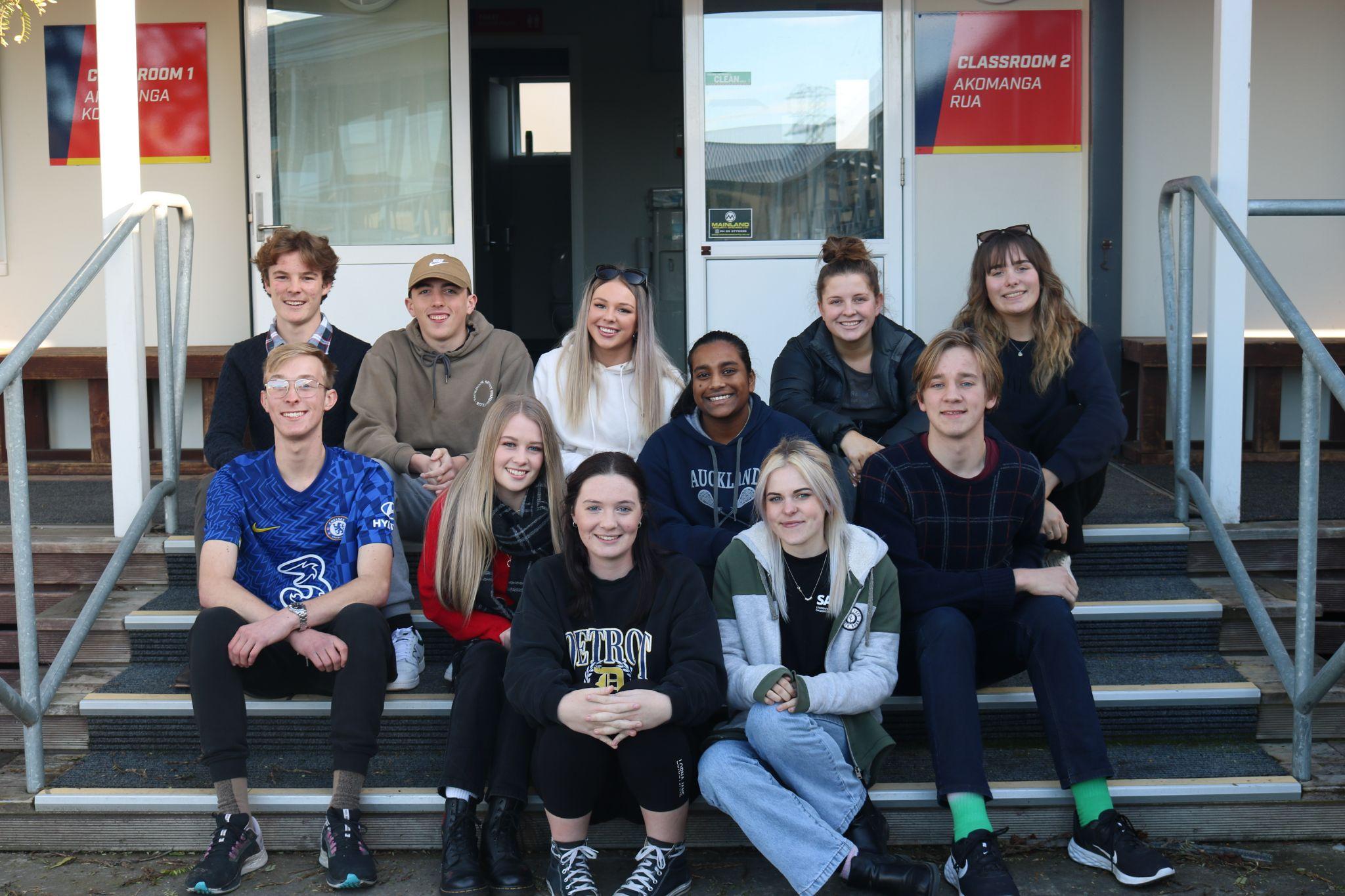 SADD’s Journey
1985
2014
2022
Name change to Students Against Dangerous Driving.
Students Against Drunk Driving started
Maori name - Kaitiaki o Ara
What is SADD?
A student lead organisation aiming to make a positive difference on NZ roads.
Outside organizations we work with:
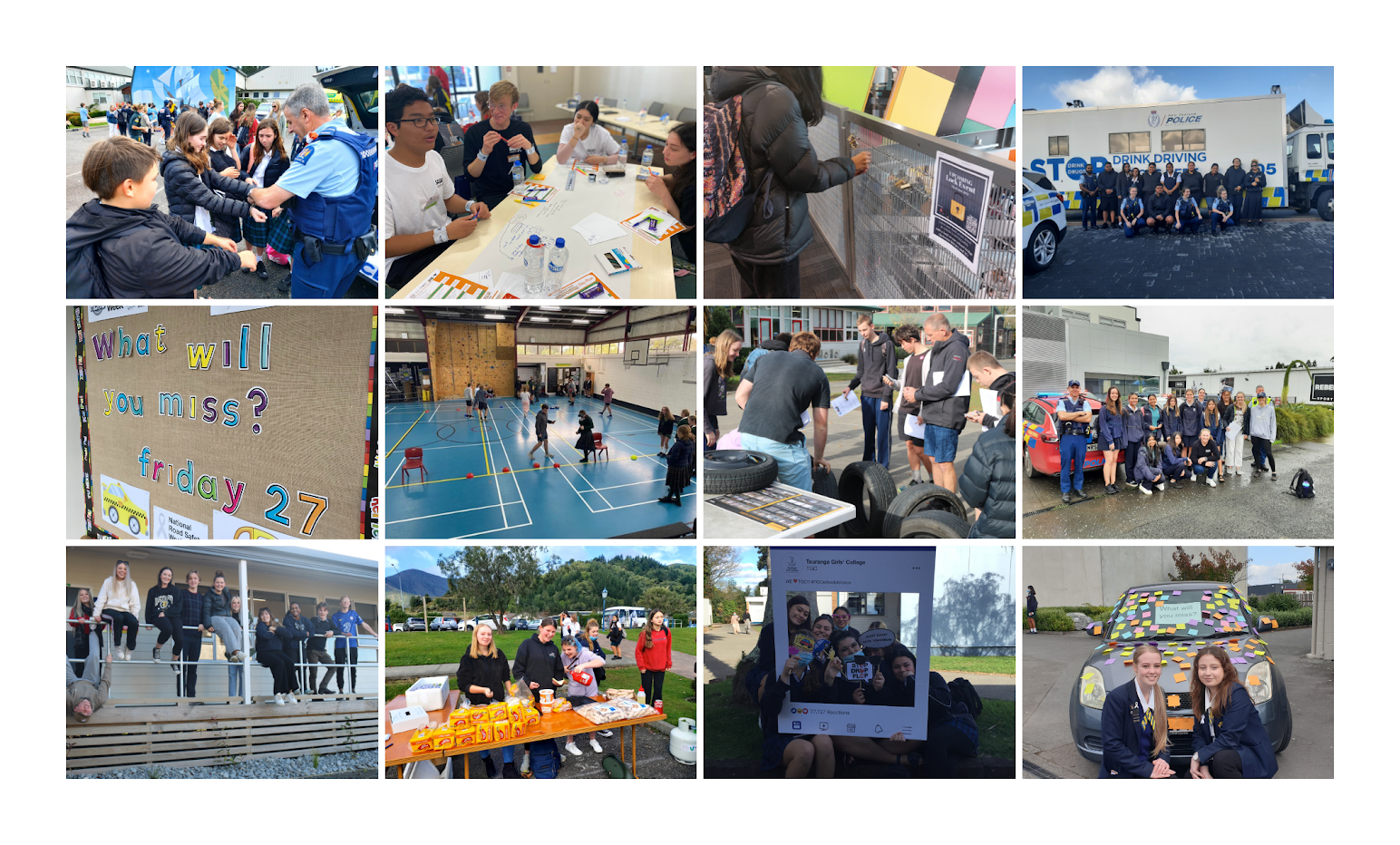 Police

Fire and Emergency

Road Safety Coordinator
 
Other Community Groups
Amount of youth on our roads
In 2020:
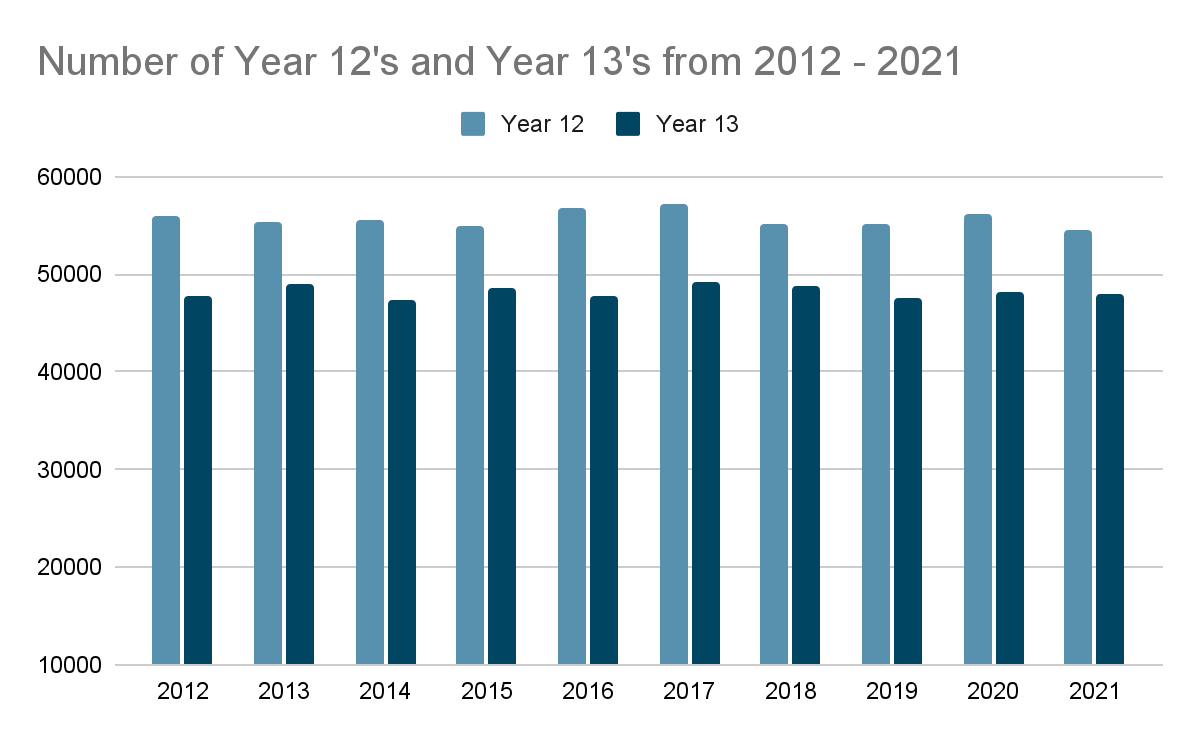 217,054
young drivers (16-24), went for their license.
277
young drivers (16-24) were seriously injured
43
young drivers (16-24) died
Personal experience doing defensive driving course.
Conditions
Risks
Driving in different conditions affect our driving, this could be weather related or how we are feeling.
What are the risks we can identify on our roads?
Driver Safety
Connection
We’re all connected on our roads, whether we’re driving or a pedestrian.
Understanding what we need to do to stay safe.
Results
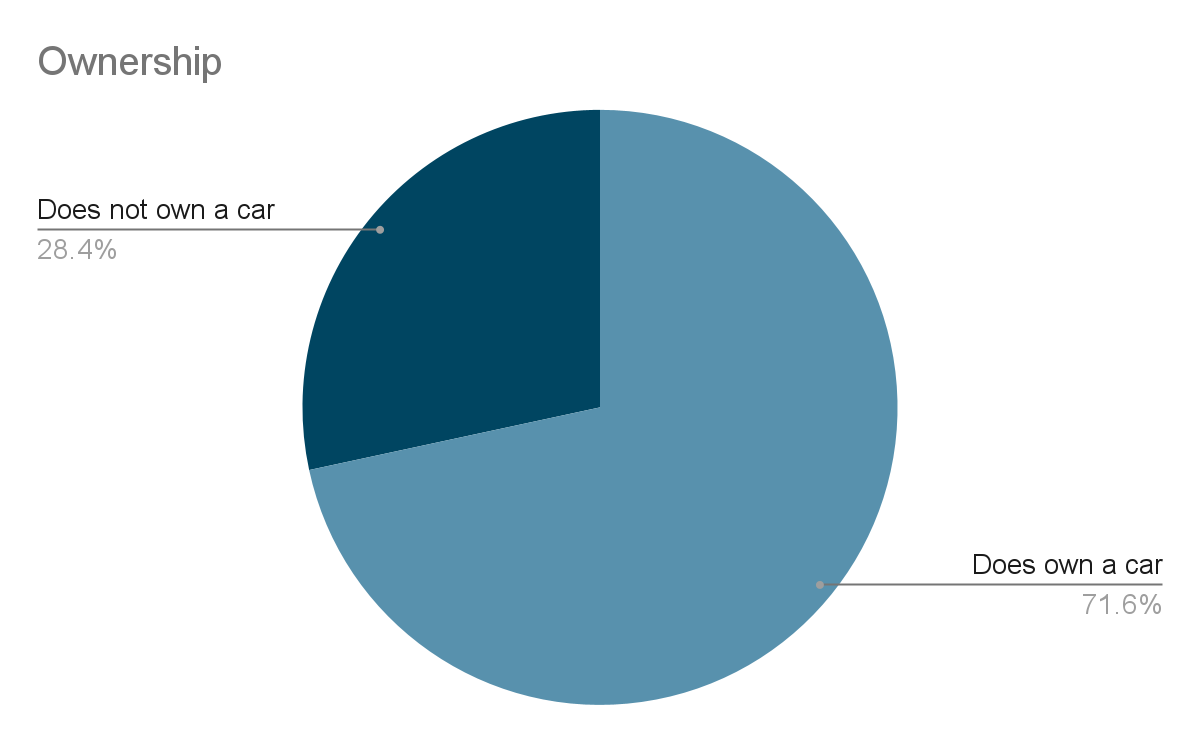 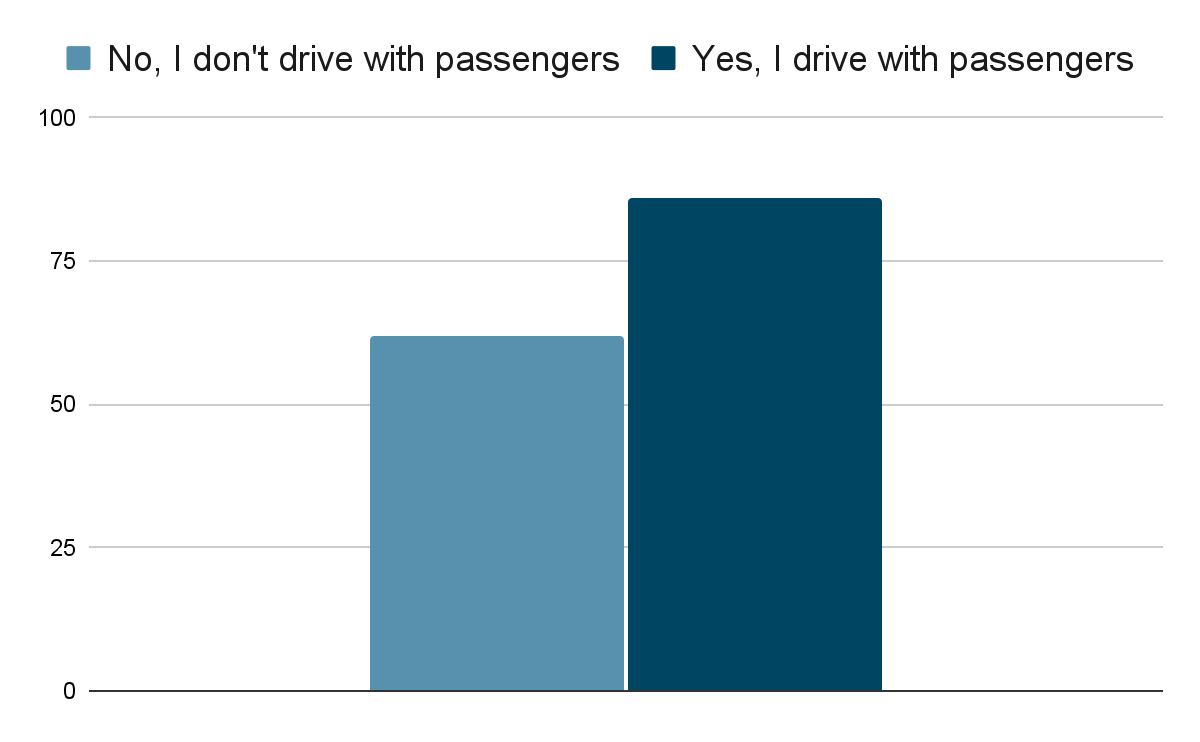 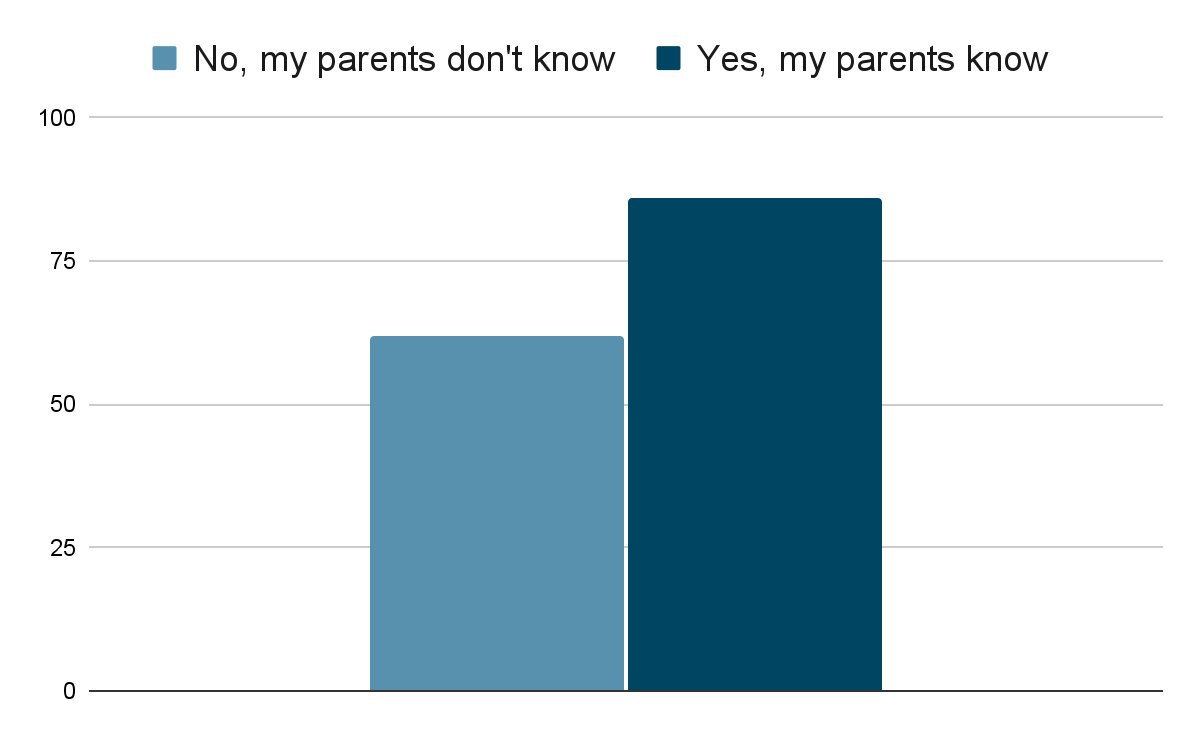 Lack of knowledge around road safety
JOHN PATTERSON
Why should I drive safer?
HELENA JAMES
“It isn’t just about getting your licence its about learning to become safe drivers”
XX  DRIVER LICENSE  XX
XX  DRIVER LICENSE  XX
Thank You